CHỦ ĐỀ 3
CỘNG ĐỒNG ĐỊA PHƯƠNG
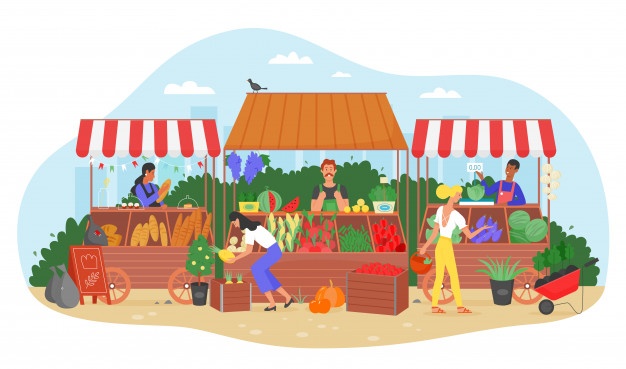 BÀI 12
THỰC HÀNH MUA BÁN HÀNG HÓA
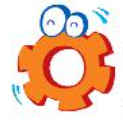 Thực hành trưng bày và mua bán hàng hóa.
Chuẩn bị
Đồ dùng học tập: sách vở, bút chì, bút màu, tẩy, hộp đựng bút,…
Bộ đồ dùng gia đình, trang phục bằng đồ chơi: xoong, nồi, bát,…
Thực phẩm: củ cà rốt, cà chua, táo, ổi,…
Bộ thẻ các mệnh giá tiền.
2. Thực hành
Trưng bày sản phẩm.
Mua bán hàng hóa.
Thực hành trưng bày và mua bán hàng hóa.
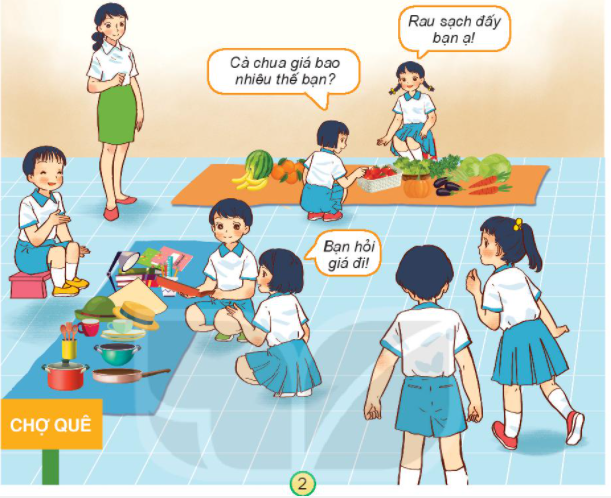 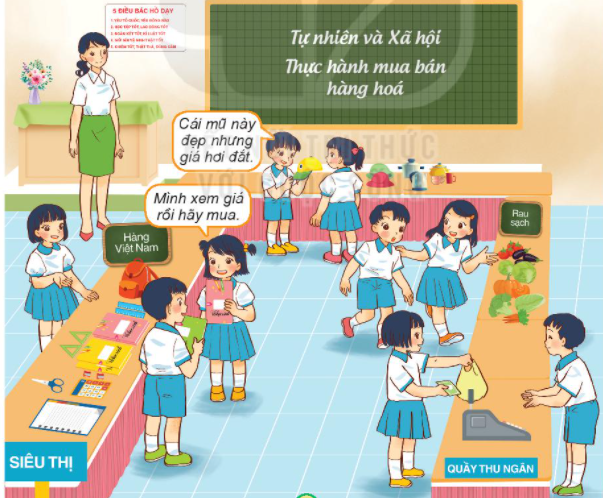 Sau khi thực hành mua bán, thảo luận và trả lời các câu hỏi sau:
Em đã mua những loại hàng hóa nào? Mua ở đâu?
Khi mua bán hàng hóa, em cần lưu ý điều gì? Vì sao?
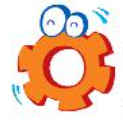 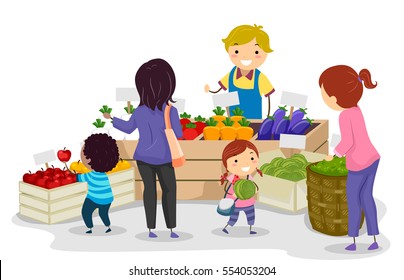 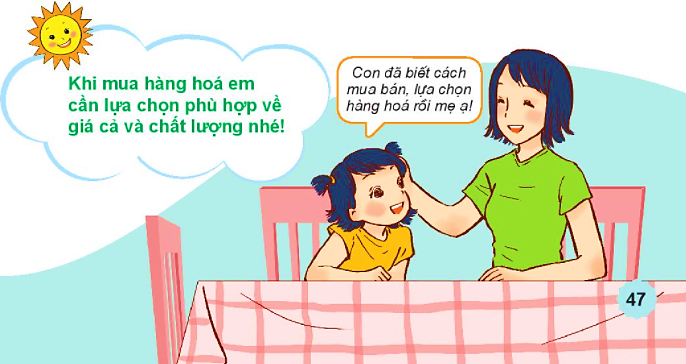 Khi mua hàng hóa em cần lựa chọn phù hợp về giá cả và chất lượng nhé!